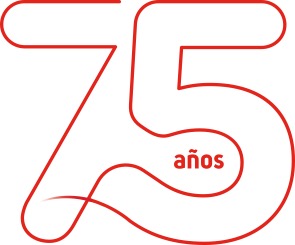 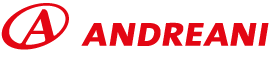 PropuestaComisión logística
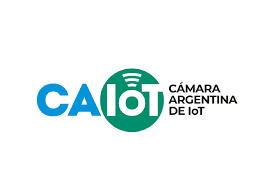 29 de abril 2021
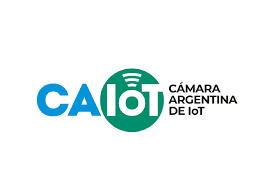 Motivaciones para tener una comisión logística
La logística es un eslabón fundamental en la cadena de suministro de los principales actores de las TICs.
Múltiples necesidades de soluciones logísticas para las TICs: transporte de materiales y equipamiento, recupero de equipos de conectividad, traslado de técnicos, despliegue y mantenimiento de red, gestión de importaciones y operadores logísticos, entre otras.
Posibilidad de colaborar en elaboración de leyes, que regulan la gestión y disposición final de aparatos eléctricos y electrónicos de las empresas de telecomunicaciones.
Rol esencial de la logística en coyuntura de emergencia sanitaria por COVID-19.
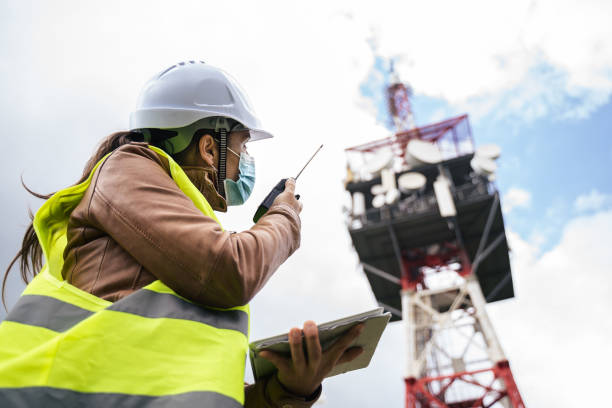 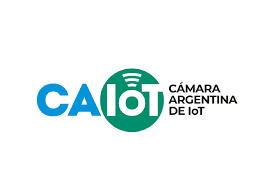 Objetivos de la comisión logística
Espacio de reflexión, debate y trabajo para dar un salto cualitativo al:
Maximizar los beneficios de las operaciones logísticas, haciendo más eficiente al supply chain.

Brindar aportes y modelos colaborativos que sirvan como guía a proyectos, con el objetivo de desarrollar estrategias logísticas creadoras de eficiencia.

Aportar experiencia y conocimiento en materia logística, potenciando el crecimiento de las telecomunicaciones.

Generar sinergias entre los miembros, para contribuir en buenas prácticas y mejorar las soluciones logísticas de las telecomunicaciones.
3
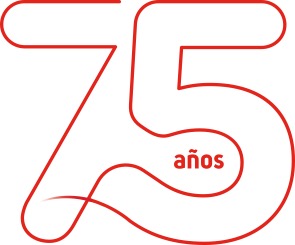 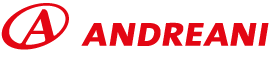 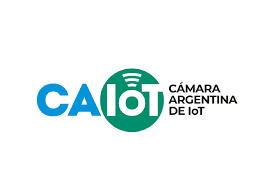